Rut 950 VPN PPTPServer & Client Configurationhttps://wiki.teltonika.lt/view/VPN
(Bircom – Ergin BOYACI Müşteri Deneyimi ve Ürün Geliştirme)
2018
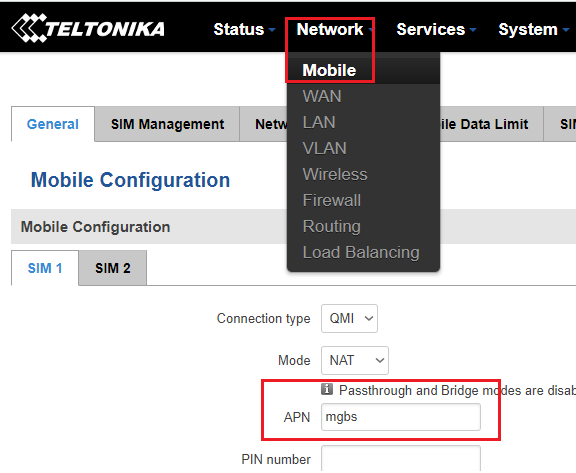 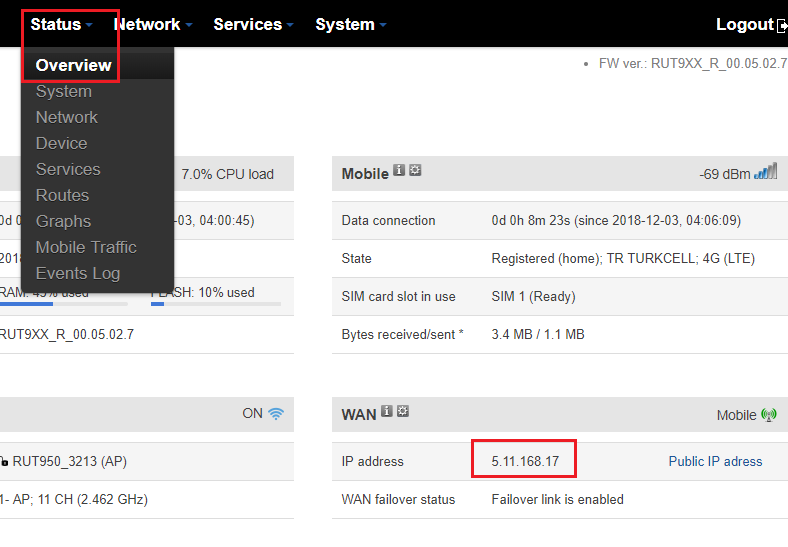 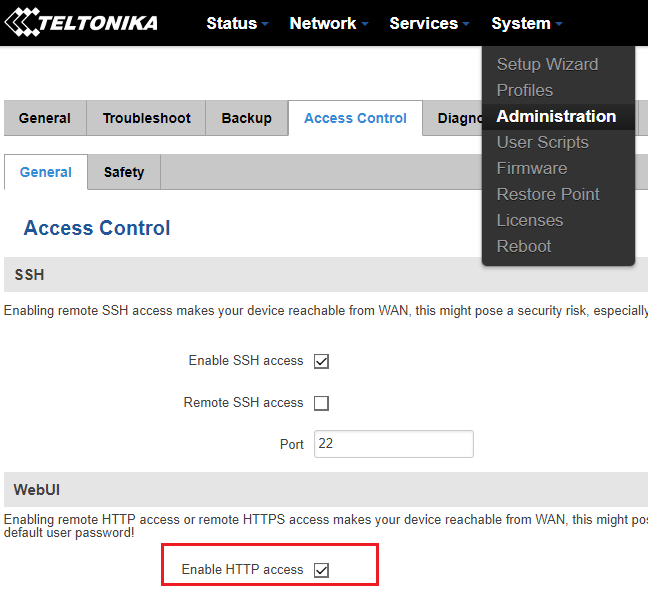 Server
Remote side: 	WAN IP :    	5.26.179.207
			LAN Range: 	192.168.0.0 / 24

******************************************
Client
Local Side: 	WAN IP: 		5.11.168.17 
			LAN Range: 	192.168.1.0 / 24
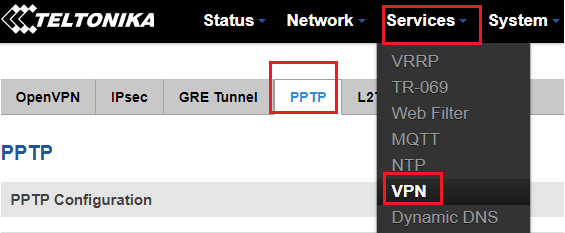 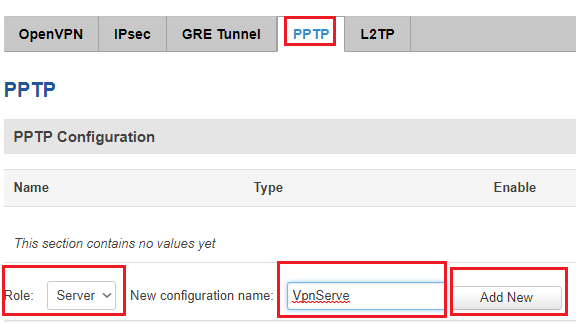 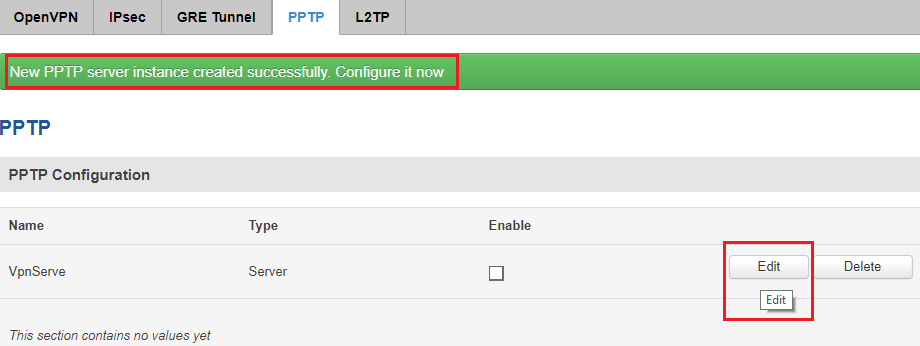 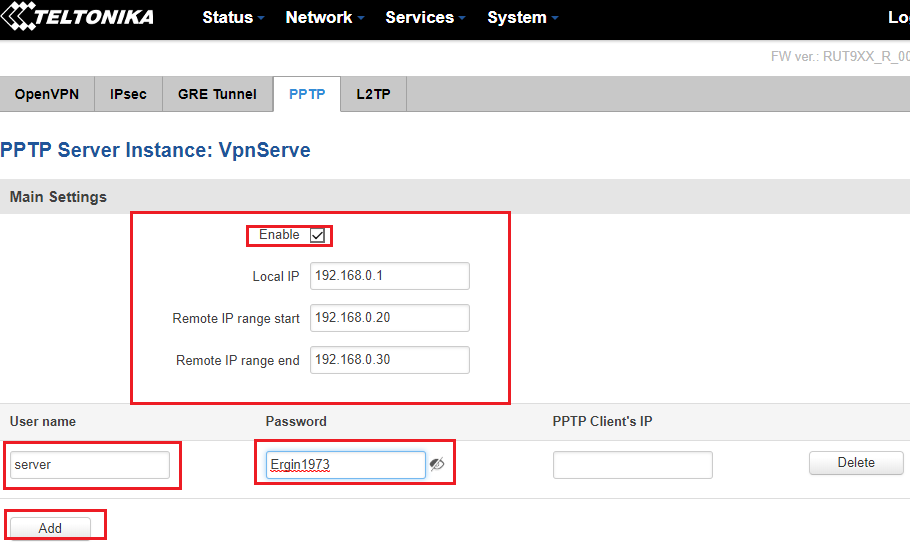 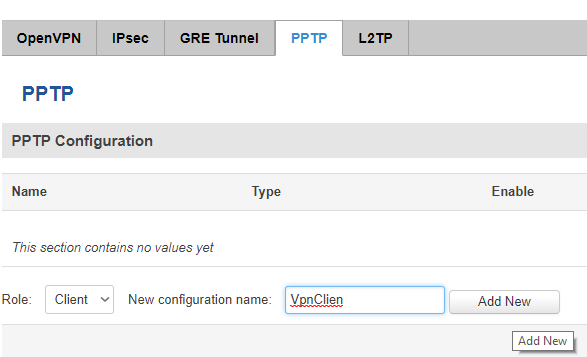 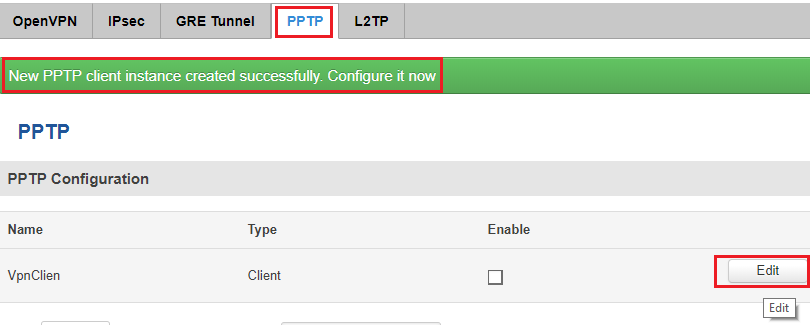 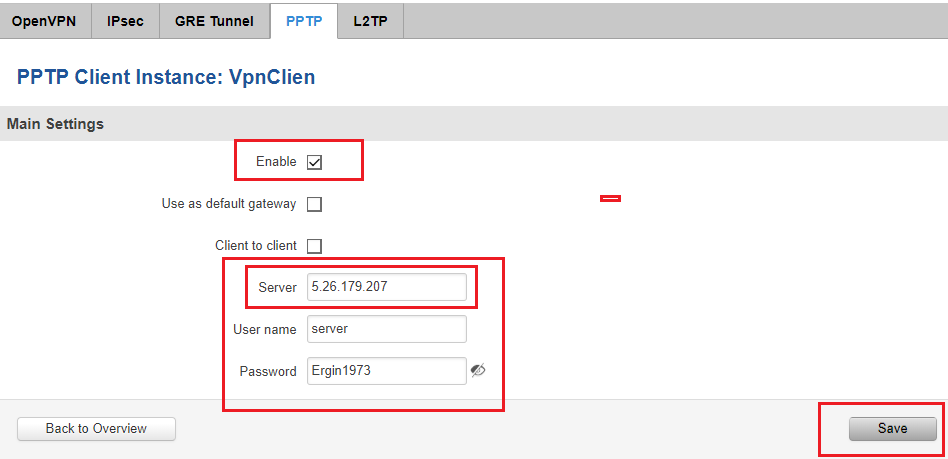